Проектный практикум
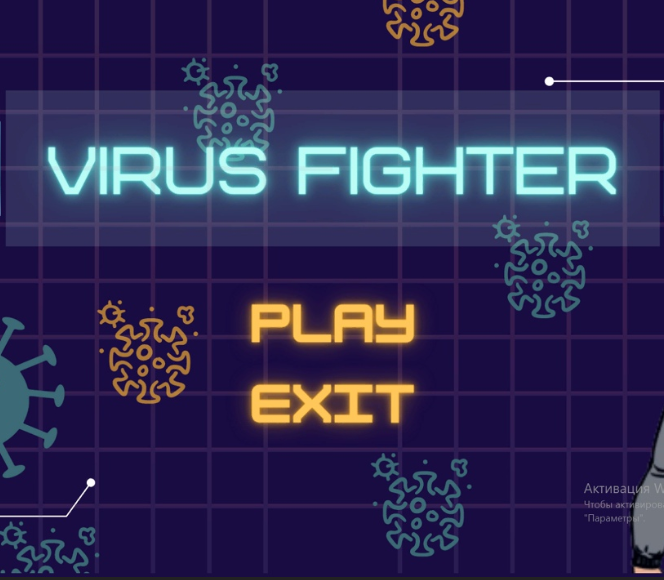 "Треть Авангардизма"
Игра по информационной безопасности
Куратор: Паклина В.М.
1
Программист
Программист
Наша Команда
Биккужина Полина
Просвирнин Михаил
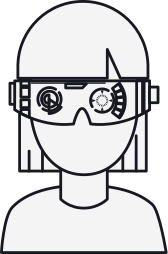 Тимлид
Дизайнер
Беспалова Полина
Береснев Егор
2
Идея Проекта
Для чего он нужен?
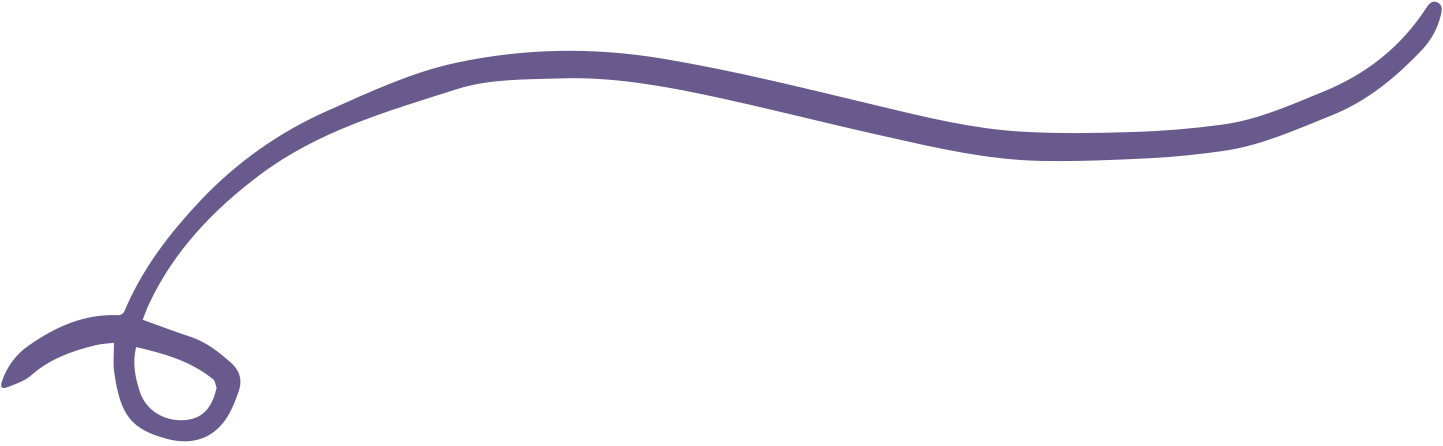 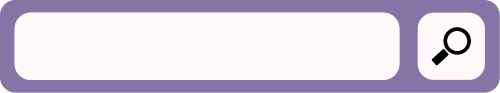 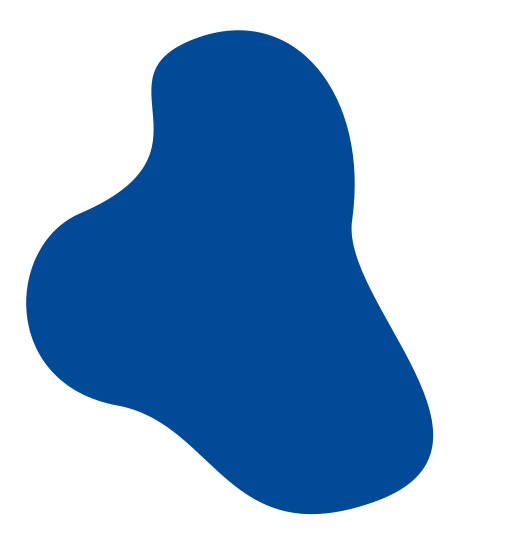 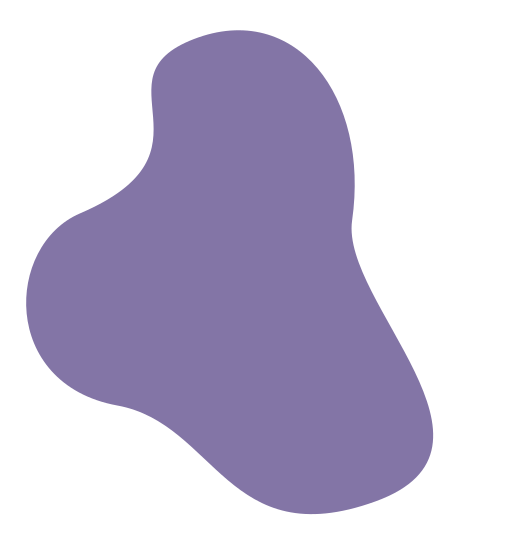 Минималистичный шутер, где игроку при помощи друга-антивируса предстоит одолеть врагов, воплощающих компьютерные угрозы.
3
Целевая аудитория
Для кого создавалась наша игра?
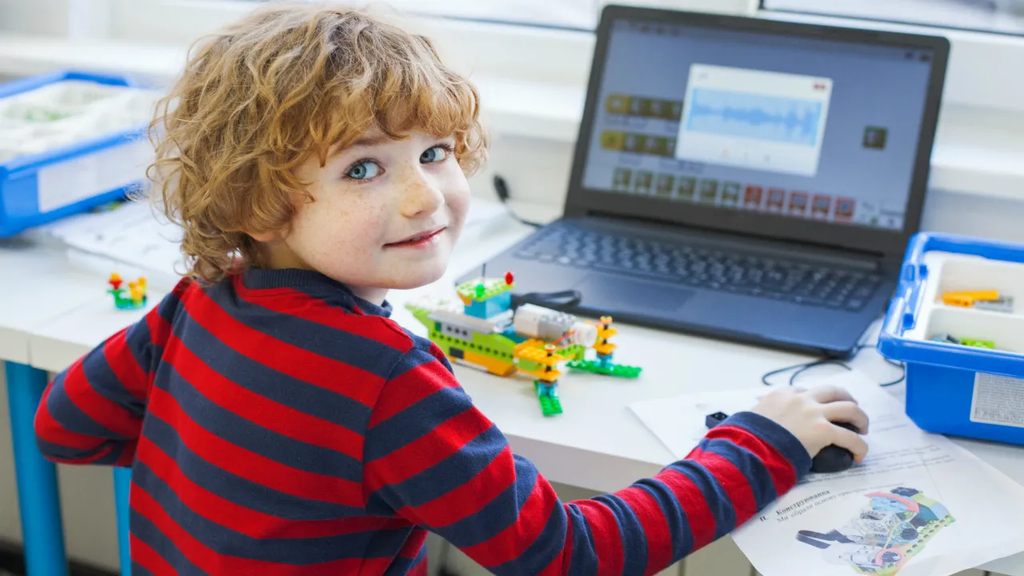 Пользователь - школьник в возрасте 10-12 лет. Он сможет узнать полезную для него информацию через легкую игровую подачу.
4
Существует множество игр в жанре шутер:
Анализ конкурентов
Они предлагают пользователям простое управление и бурю эмоций;
Однако все они предназначены исключительно для развлечений и не несут никакой образовательной нагрузки, например CS2D:
5
Существует множество обучающих игр:
Анализ конкурентов
Все они действительно помогают людям, а в особенности детям с получением новых знаний;
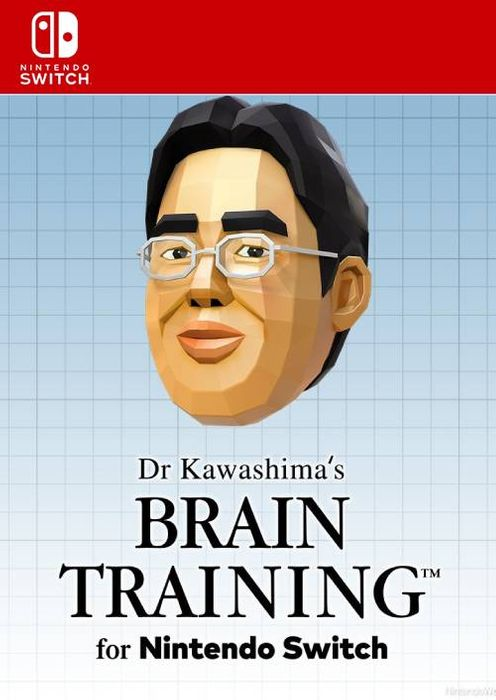 Однако большинство из них подразумевают ежедневные упражнения и не отличаются особо интересным геймплеем, например
DR KAWASHIMA’S BRAIN TRAINING:
6
2
1
4
3
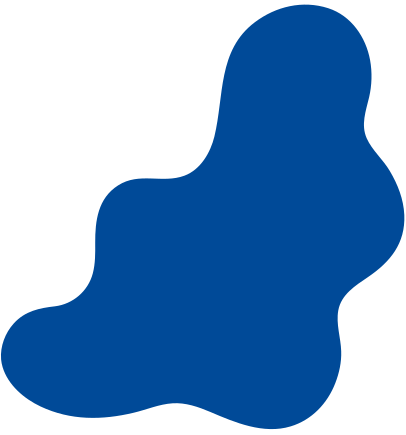 Стек технологий
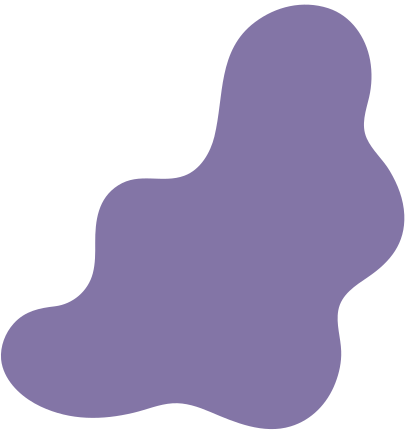 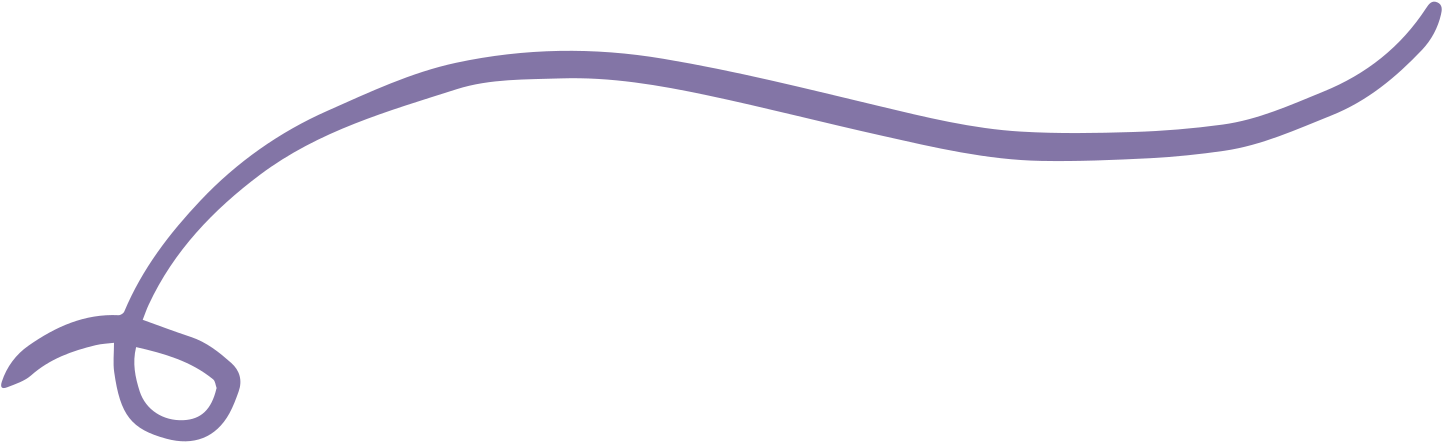 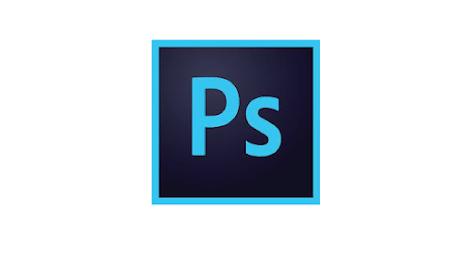 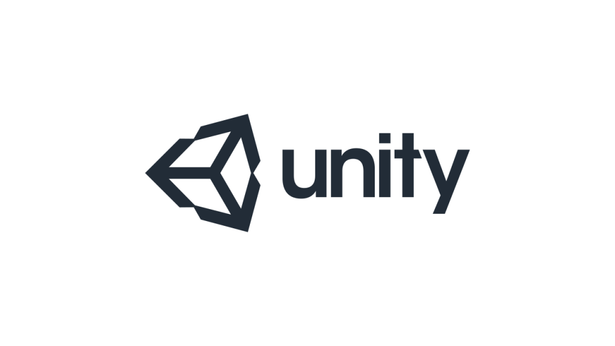 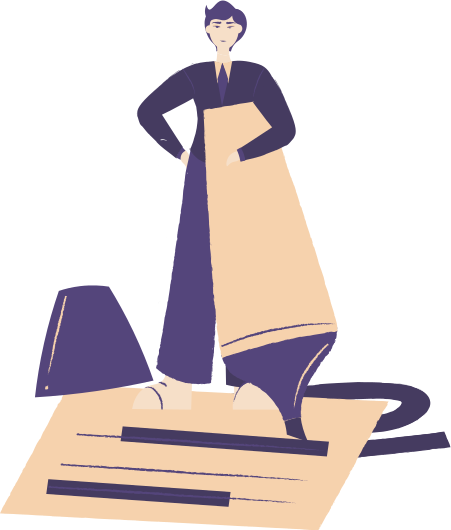 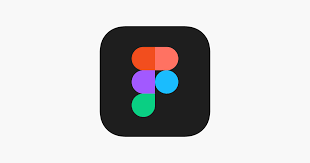 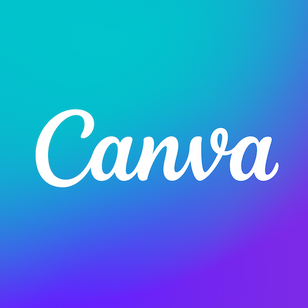 7
MVP
Наш MVP - это образовательная игра в жанре шутера, в которой реализованы: 
Два уровня, враги с описанием и целью, босс, персонаж умеет бегать, стрелять, есть музыкальное сопровождение, звуки.
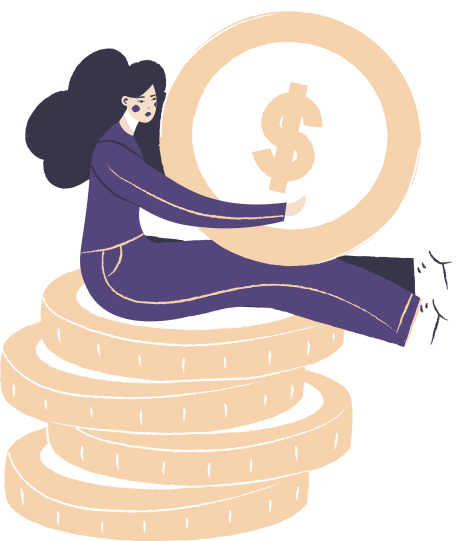 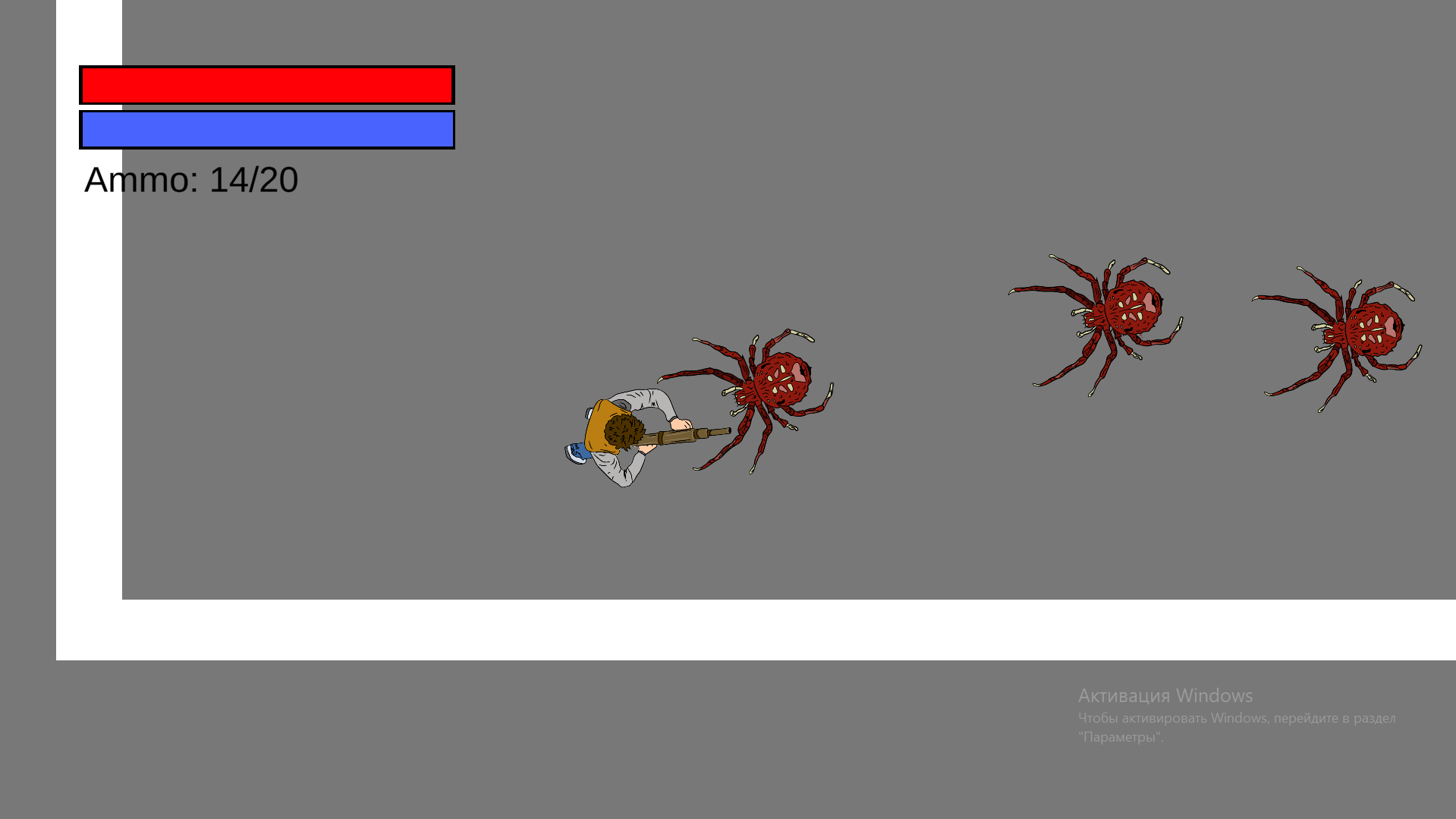 8
Создан дизайн персонажа, подобраны фоны для уровней, а также выбран примерный вид МЕНЮ.
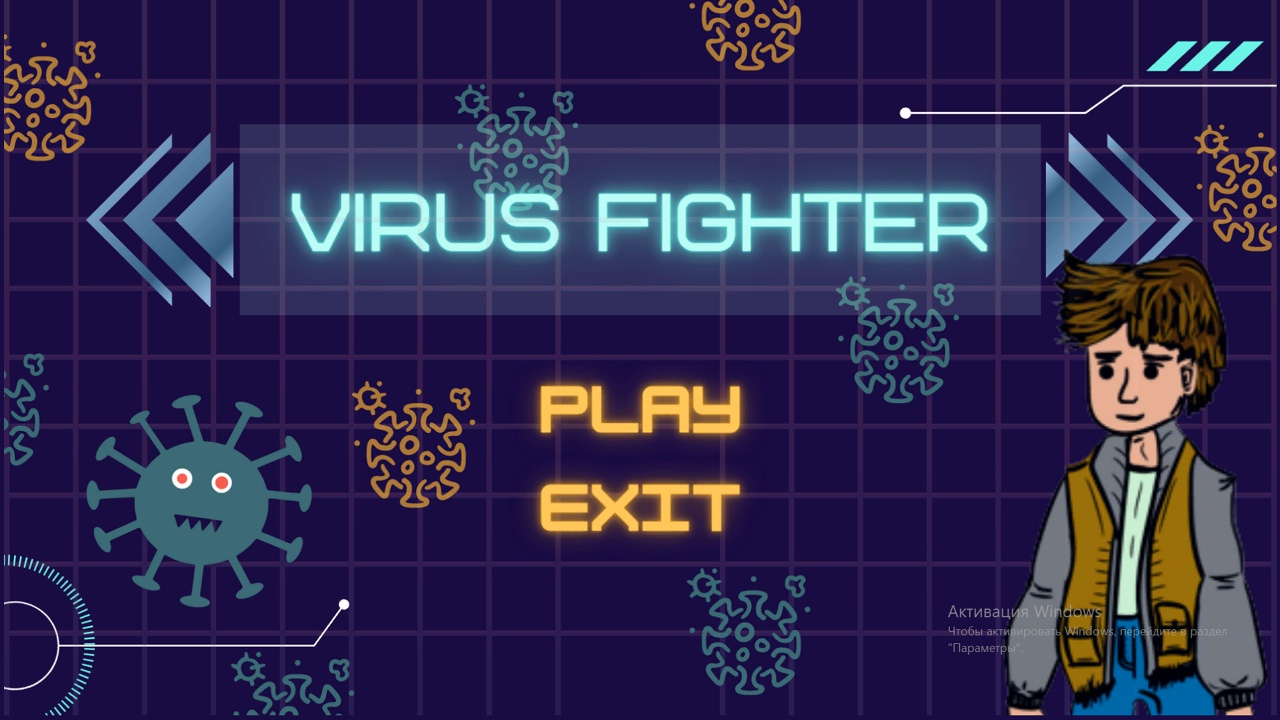 Реализация проекта
9
Введение в начале игры
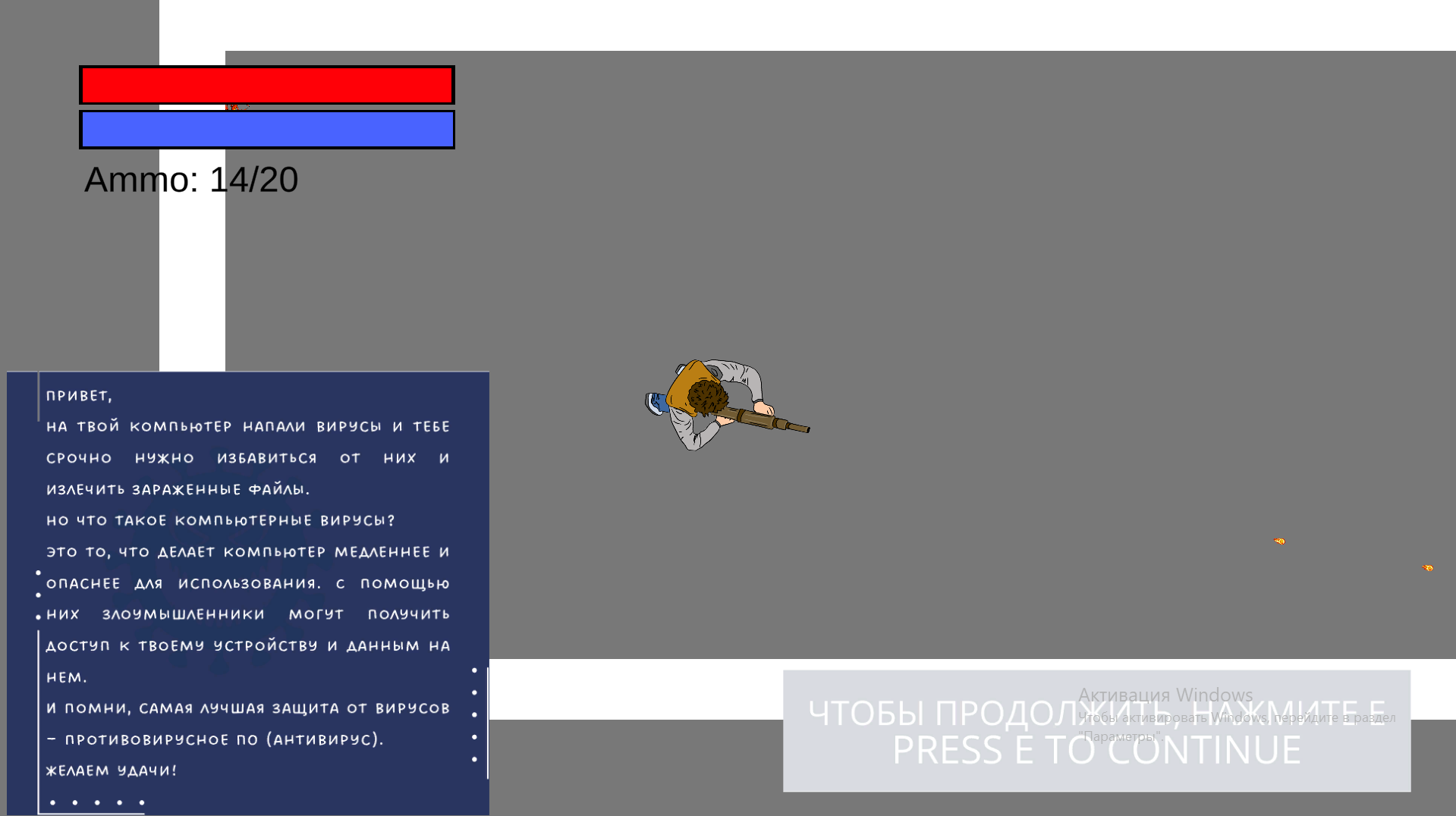 10
Описание вирусов
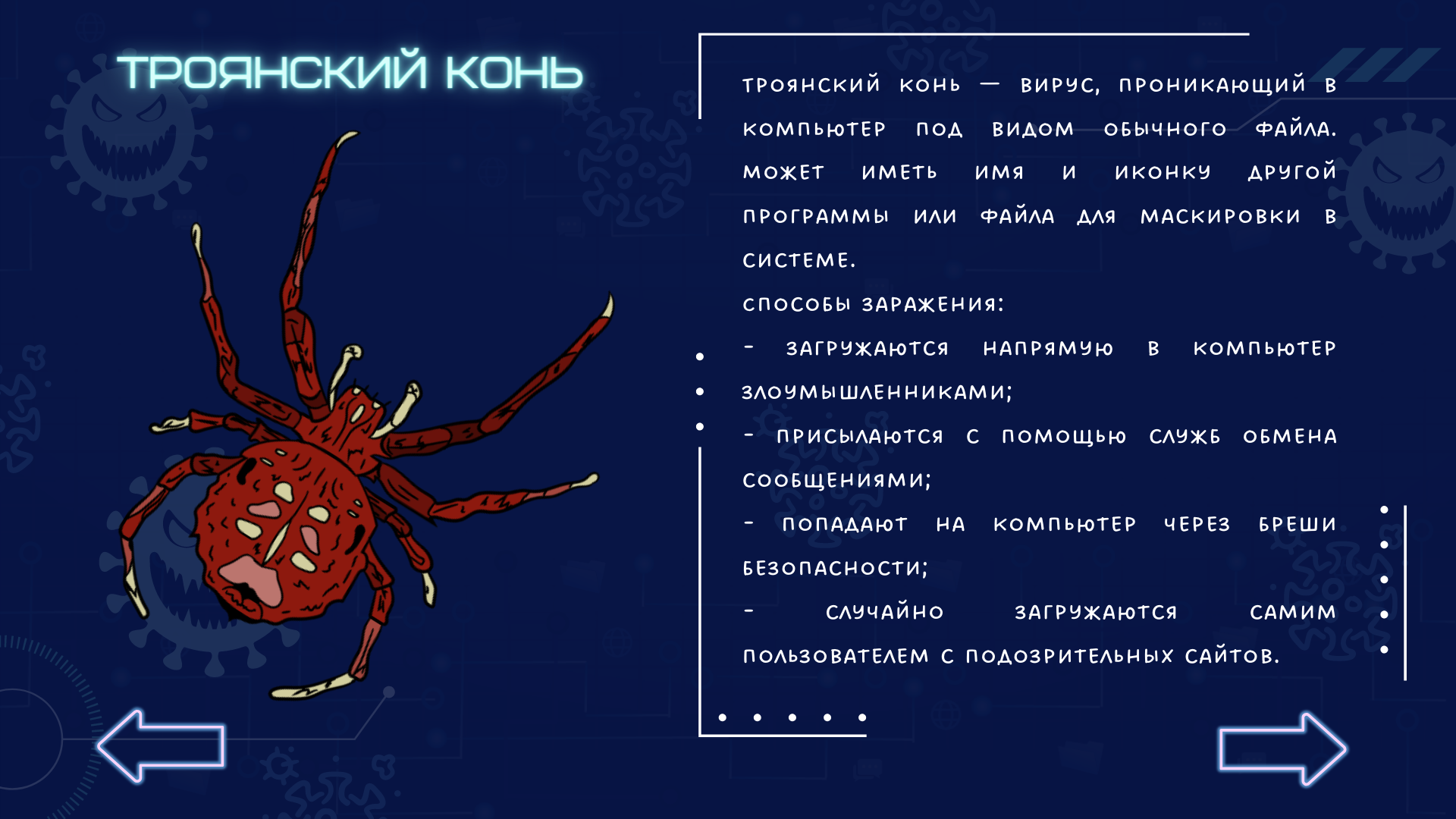 11
Описание вирусов
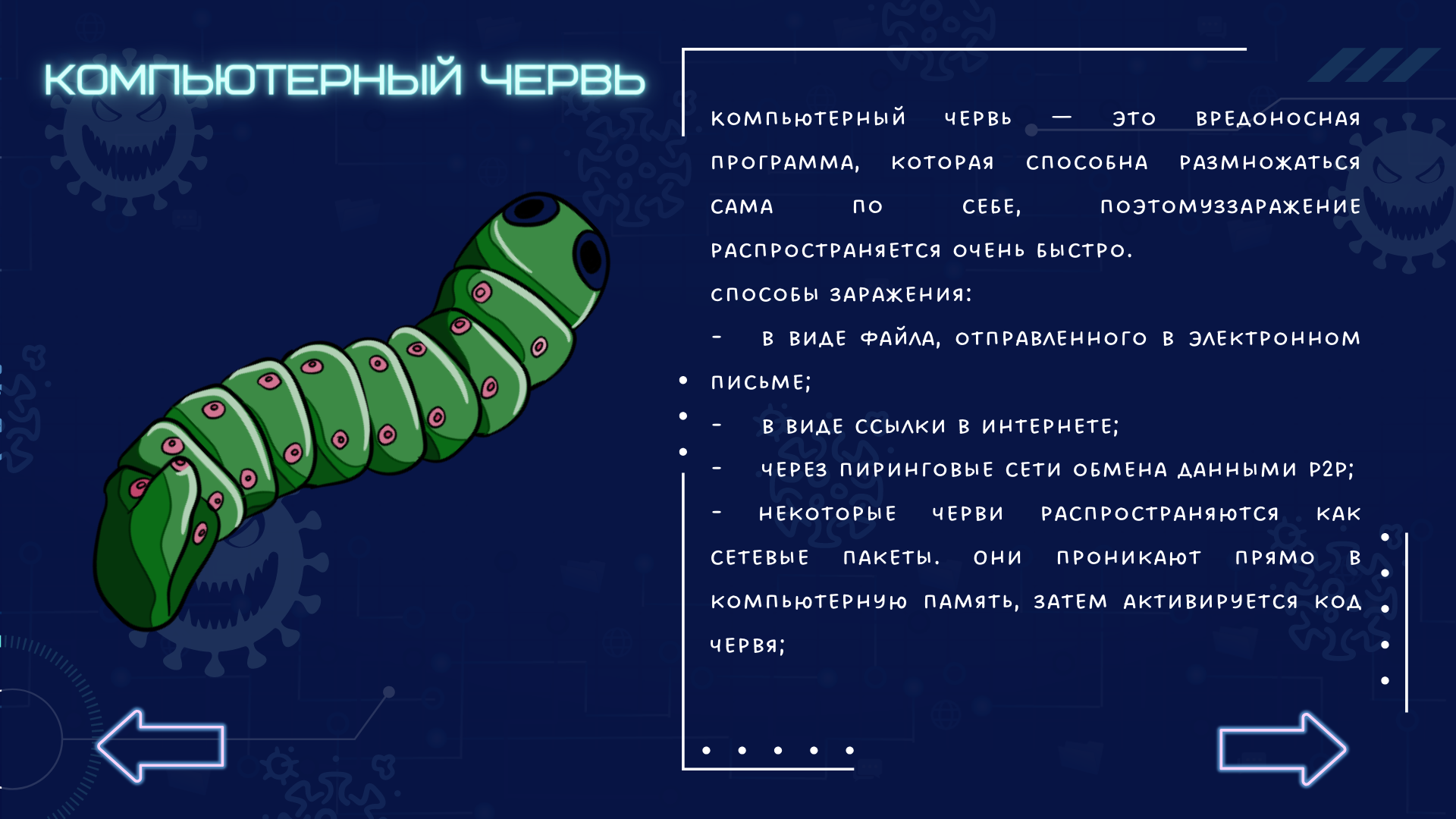 12
Финальный Босс и его снаряд
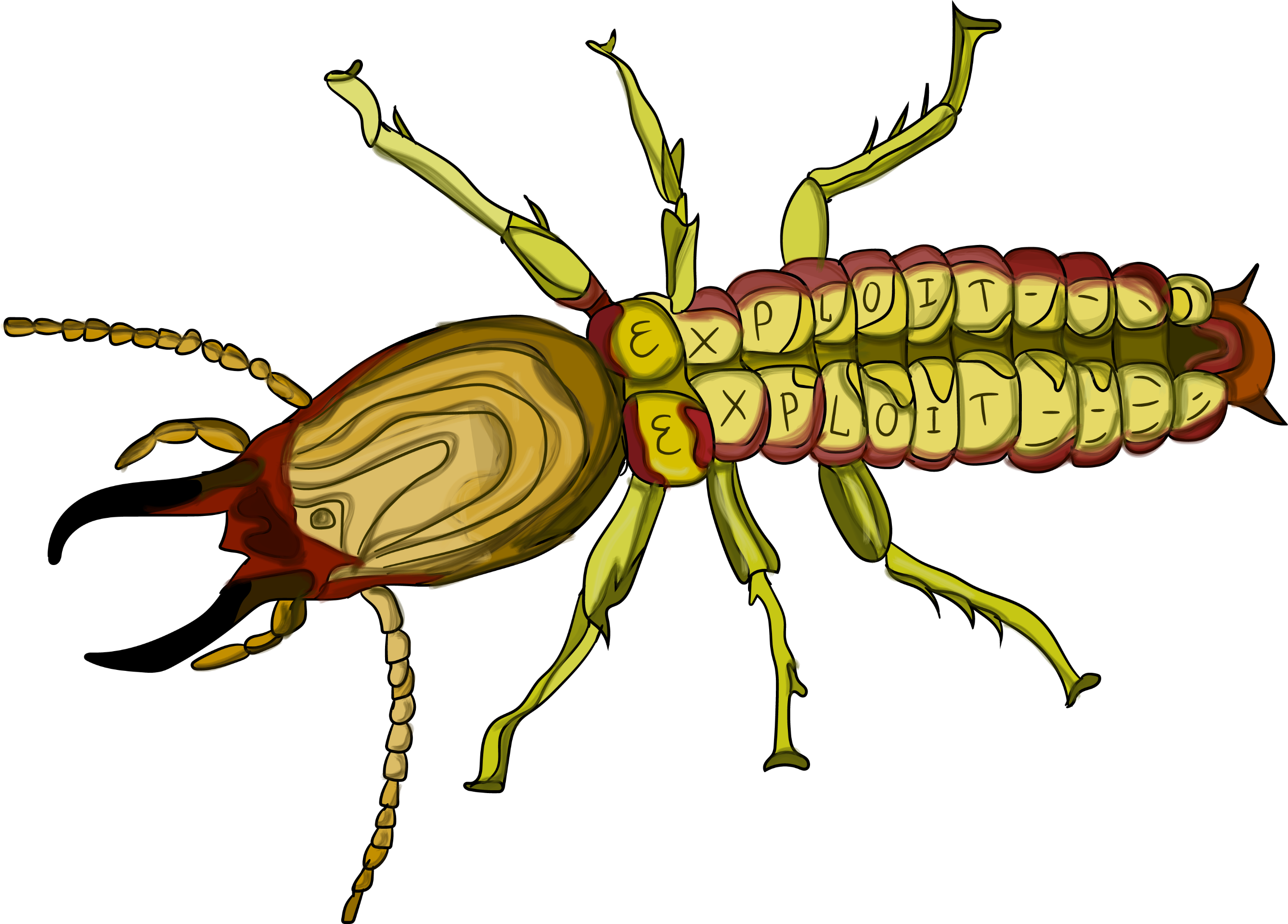 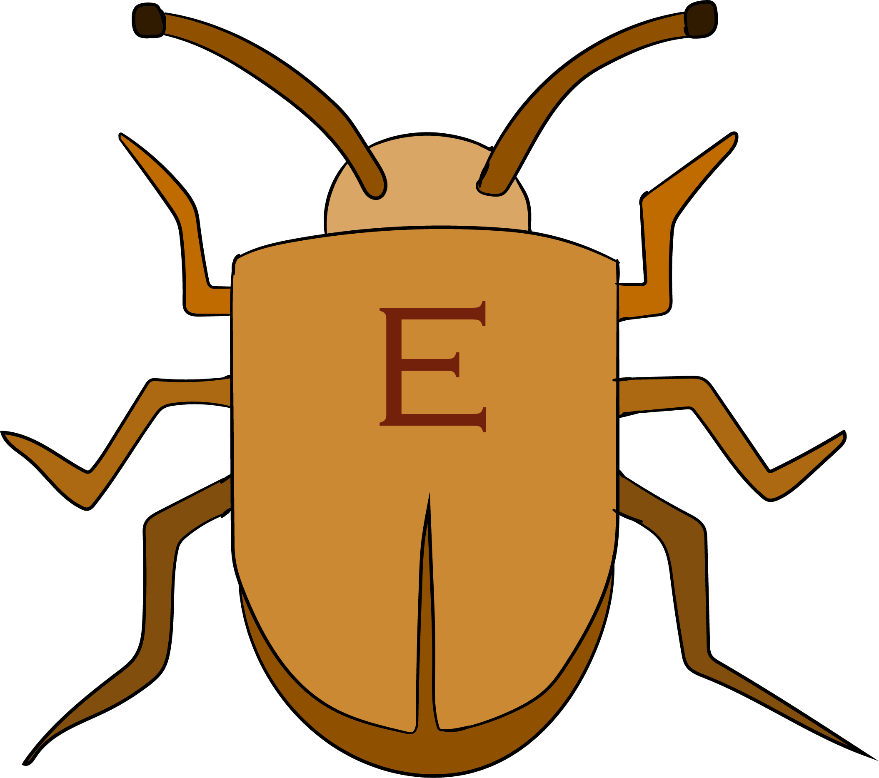 13
Картинка при смерти.
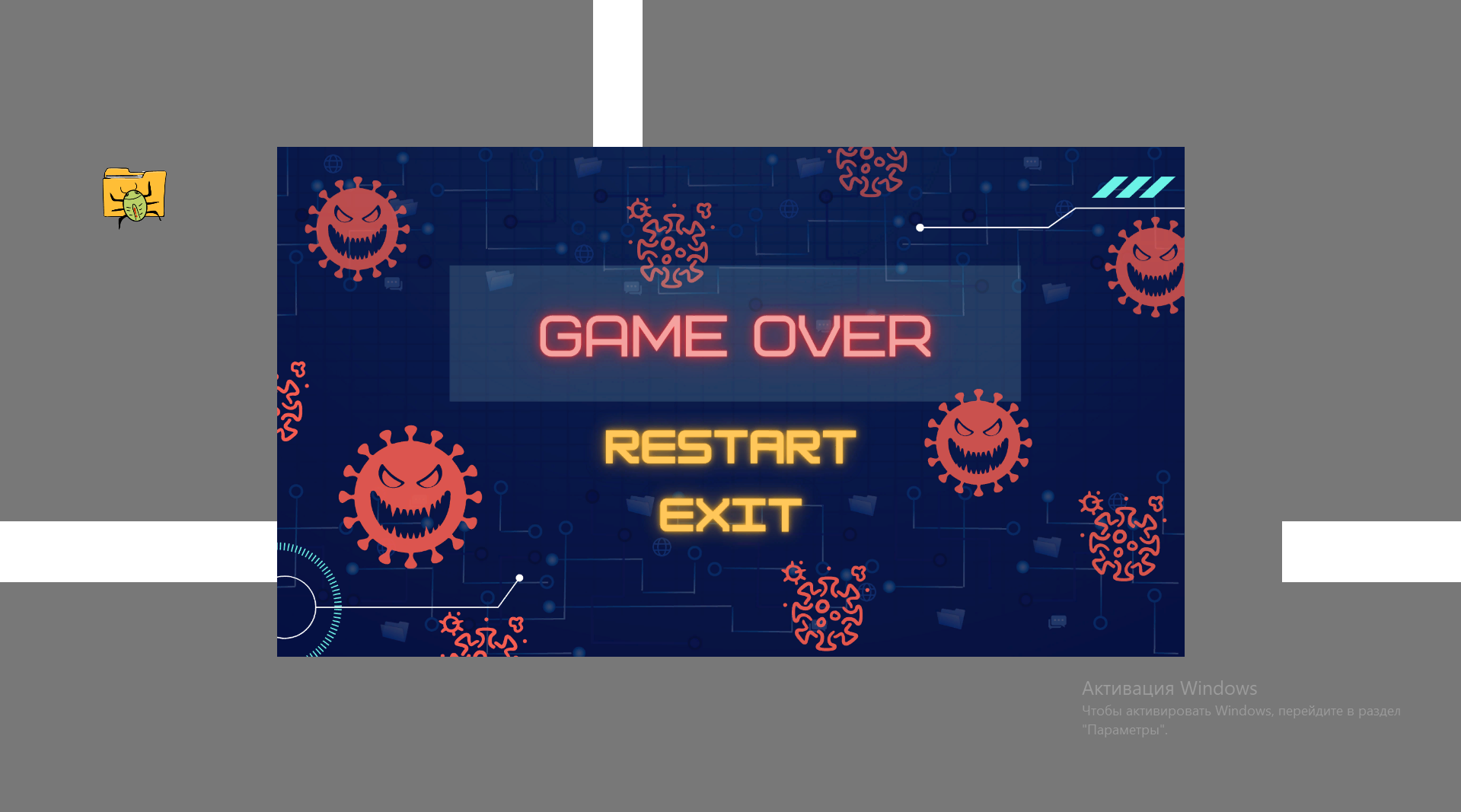 14
Заключение
Мы считаем, что дети, которые будут играть в наш продукт действительно узнают много нового и полезного про компьютерную безопасность и вирусы.
Кроме того, мы смогли добиться простого геймплея, который будет интуитивно понятен даже ребёнку.
15
Программисты:
Треть Авангардизма
Биккужина Полина 
89923469177
polina.bikkuzhina@urfu.me
"Virus Fighter"
Просвирнин Михаил 89632777527
Mishaprosvirninmail@yandex.ru
Тимлид:
Береснев Егор 
89536030144
1.bohrom.1@gmail.com
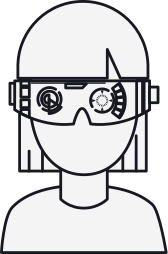 Дизайнер:
Беспалова Полина 
89000484737
bespolli@gmail.com
16